Республиканская    научно-практической конференция
«Николаевские чтения»,  посвященная  80-летию
Первого Президента 
РС (Я) М.Е.Николаева.
Республиканская   научно-практическая конференция «Николаевские чтения»  состоялась в центральной улусной библиотеке 12 апреля 2017г.

Организаторы конференции: 
- МР «Хангаласский улус»;
- МУ «Хангаласская централизованная библиотечная система».
Конференция проведена по 2 возрастным категориям: 
-  1 категория - среди учащихся школ ;
2 категория - среди взрослого населения 

Приняли участие  всего 88 участника из Хангаласского, Амгинского, Горного, Кобяйского, Мирного,  Жиганского,Мегино-Кангаласского, Сунтарского, Таттинского, Усть Алданского, Оленекского, Намского улусов, г.Якутск,  СВФУ
По 1 категории  - среди учащихся школ
	 
Приняли участие  всего 62 участника из Хангаласского, Амгинского, Жиганского, Оленекского, Усть-Алданского, Намского, Кобяйского, Сунтарского, Таттинского улусов, г.Якутск.

	Участники конференции разделены на 2 группы: 
-1 группа - учащиеся 4-7 классов;
-  2 группа - учащиеся 8-10 классов
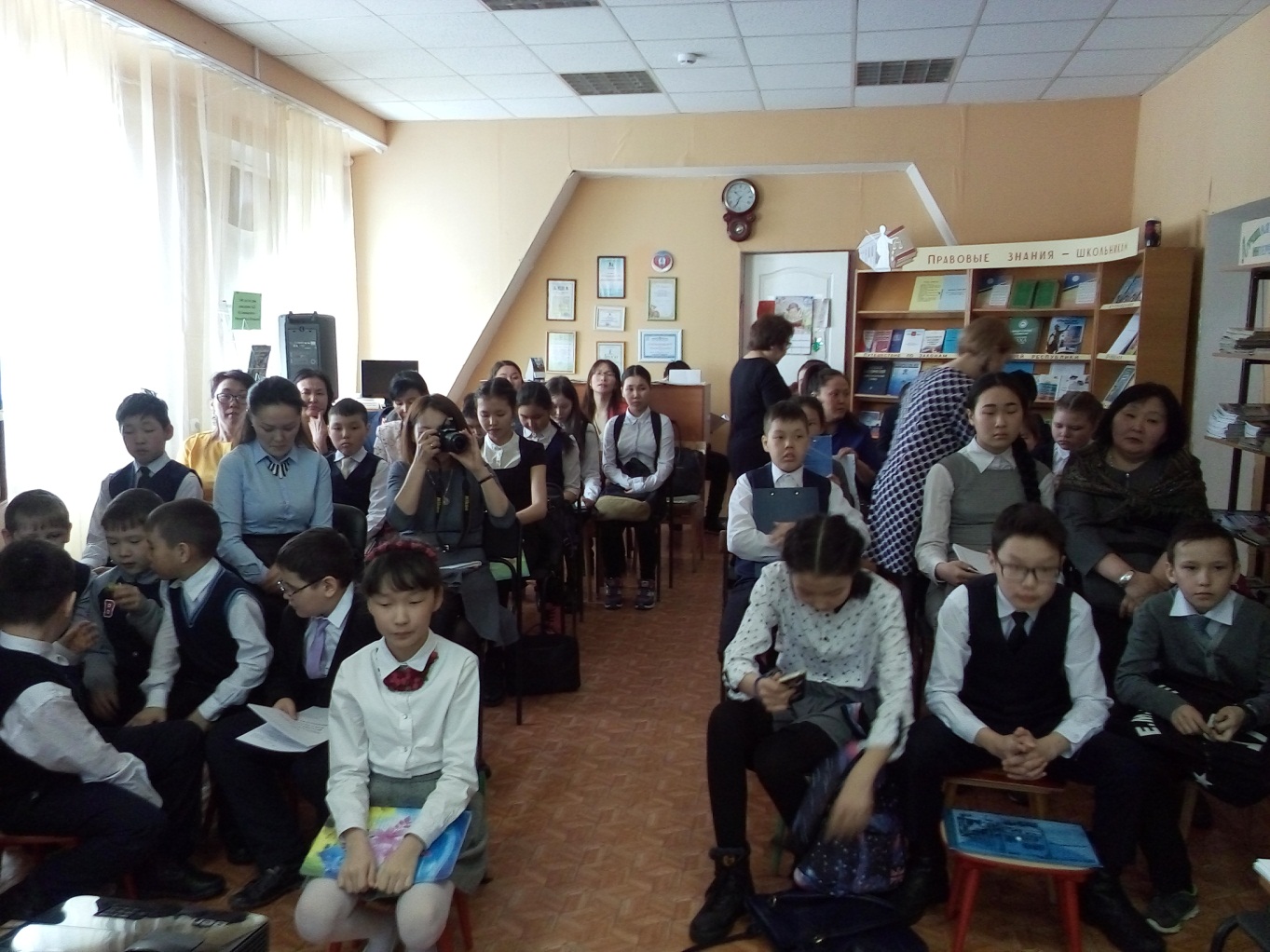 Победители

 I  место – Афонский Женя –ученик 4 кл. МОБУ №17 г.Якутск 
 
II места – Архипова Катя-ученица  4 кл. МБОУ «Тит –Аринская СОШ», Федоров Ярослав –ученик 3 кл.МБОУ ПСОШ №3

III места- 
Солдатов Ваня- ученик 7 кл. ПСОШ №1, 
Прокопьева Настя –ученица 5 кл. МБОУ «Кемпендяйская СОШ» Сунтарский улус (заочно),
Аргунов Алеша – ученик 4 кл. МБОУ «Тастахская ООШ» Намский улус (заочно).
Среди учащихся   по 2 группе
 - учащиеся 8-10 классов

I  место –Филиппова Наталья-11 кл. Ойская СОШ,

II места – Архипова Людмила-9 кл. Ойская СОШ, Золотарев Никита-11 кл.Саха гимназия г. Якутск
 
III места-  Макарова Евдокия -11 кл. Кемпендяйская СОШ, (заочно),Сивцев –Андреев Артем-10 кл.Жиганская СОШ (заочно), Николаева Василина»-9 кл. Оленекская СОШ (заочно).
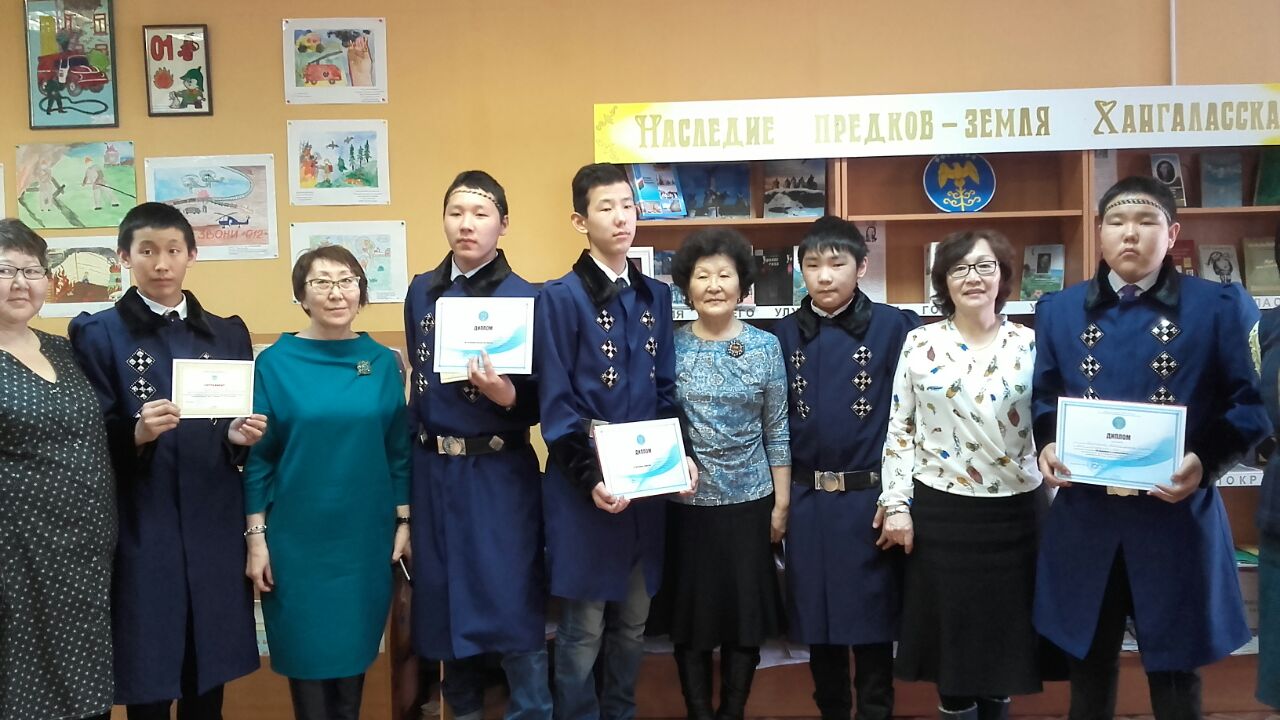 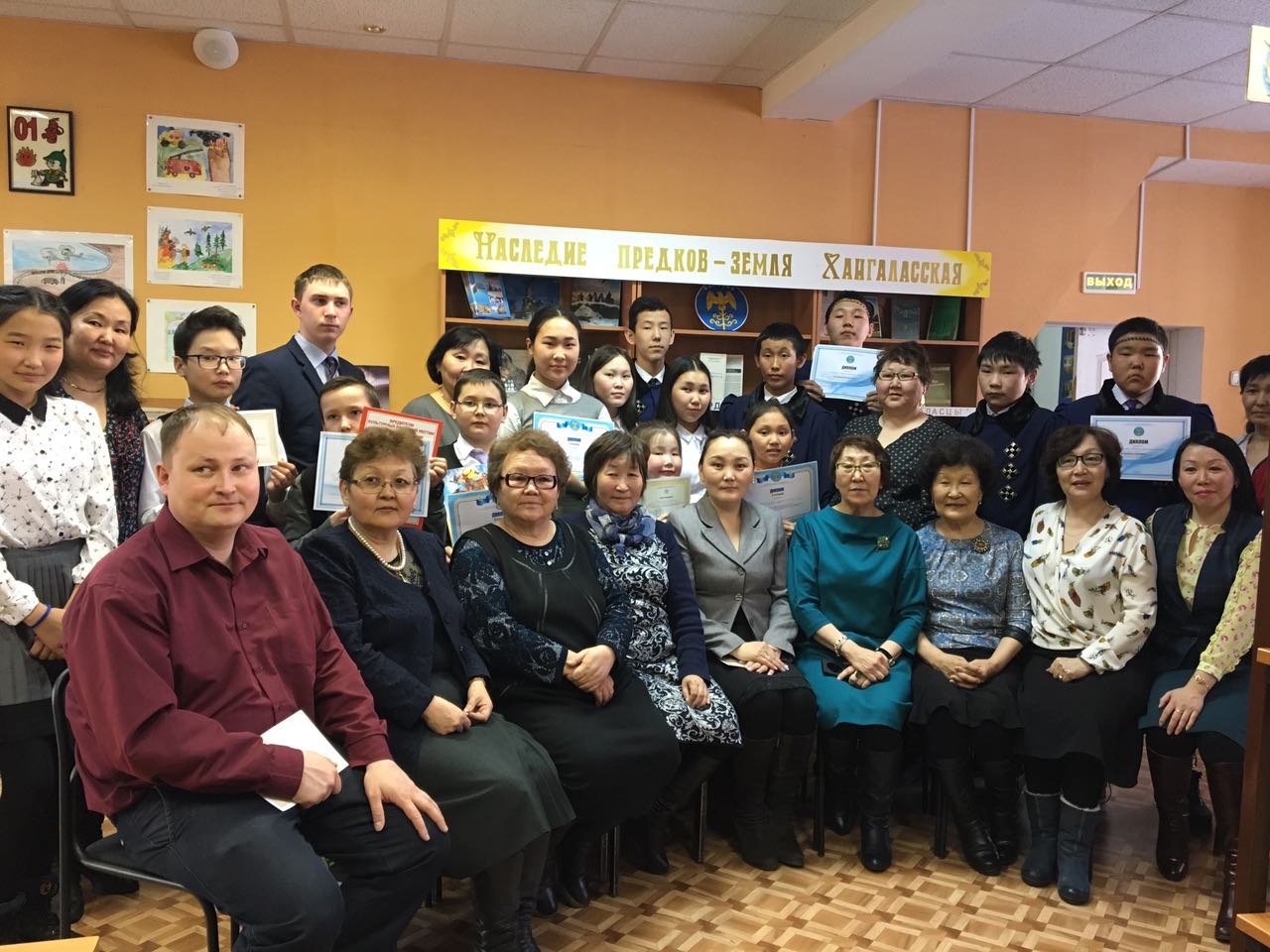 По 2  возрастной  категории 
среди взрослого населения

	Приняли участие  всего 26 участника из Хангаласского, Горного, Кобяйского, Мирного ,Мегино-Кангаласского, Сунтарского, Таттинского, улусов, г.Якутск,  СВФУ. Остальные не смогли приехать из-за распутицы .
	Участники конференции разделены на 2 группы: 
1 группа - молодежь с 18-30 лет;
2 группа - лица старше 30 лет.
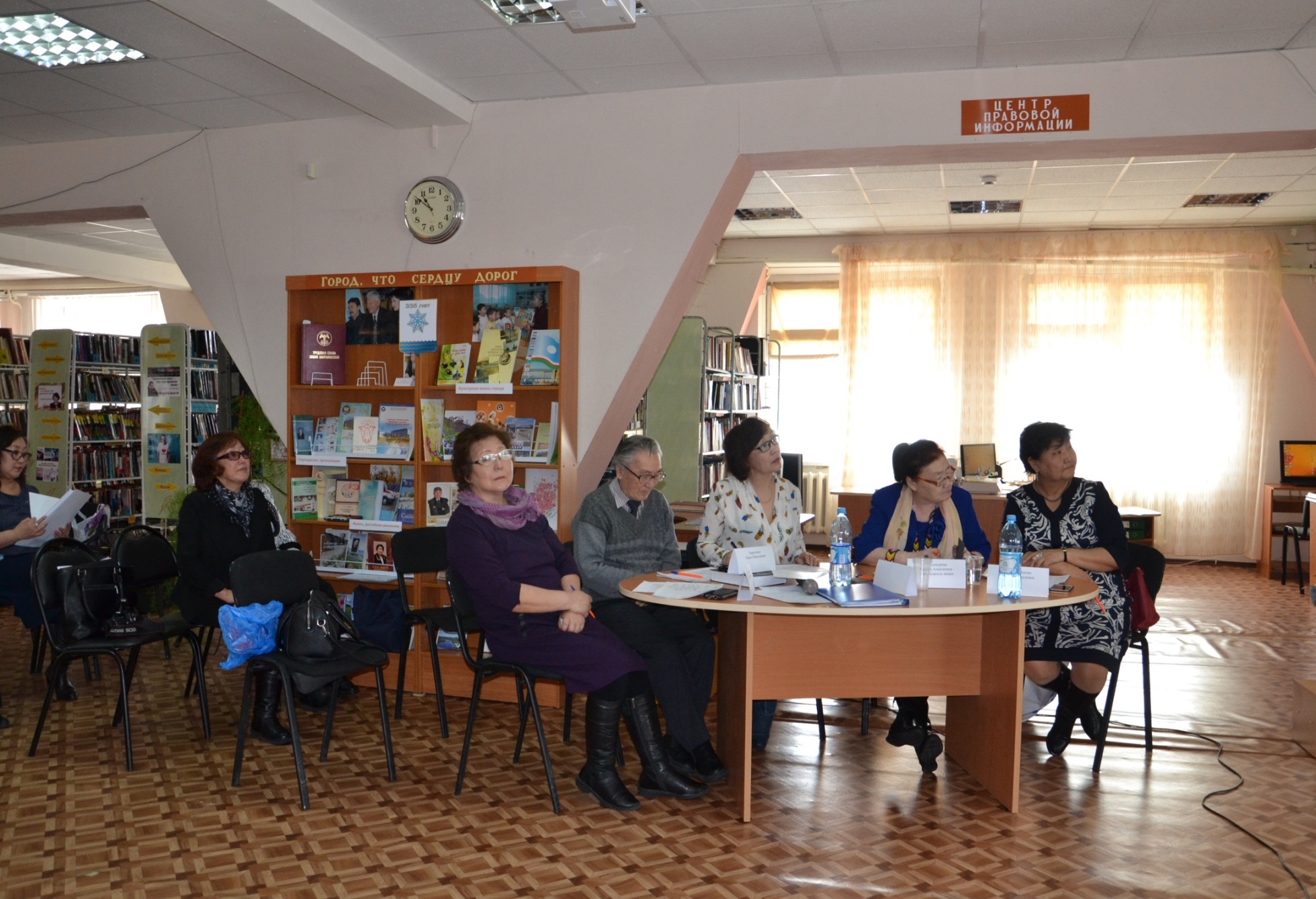 Победители
по 1 группе (молодежь с 18-30 лет)

1 место- Михайлова Елена Владиславовна, студентка 2 курса медицинского института СВФУ, г.Якутск  по теме «Здоровый образ жизни как основа укрепления северного народа РС(Я)»;

2 место- Жиркова Нина Ивановна, библиотекарь МКУ «Центральная районная библиотека  Мегино-Канг. улуса им. И.М.Сосина», Мегино-Кангаласский улус,  по теме «Здоровье человека-достояние общества»;

3 место - Григорьева Евгения Владимировна, специалист  Госкомзакупок, магистрант ФЭИ СВФУ , г.Якутск  по теме «Народное движение «Здоровый образ жизни» М.Е.Николаева».
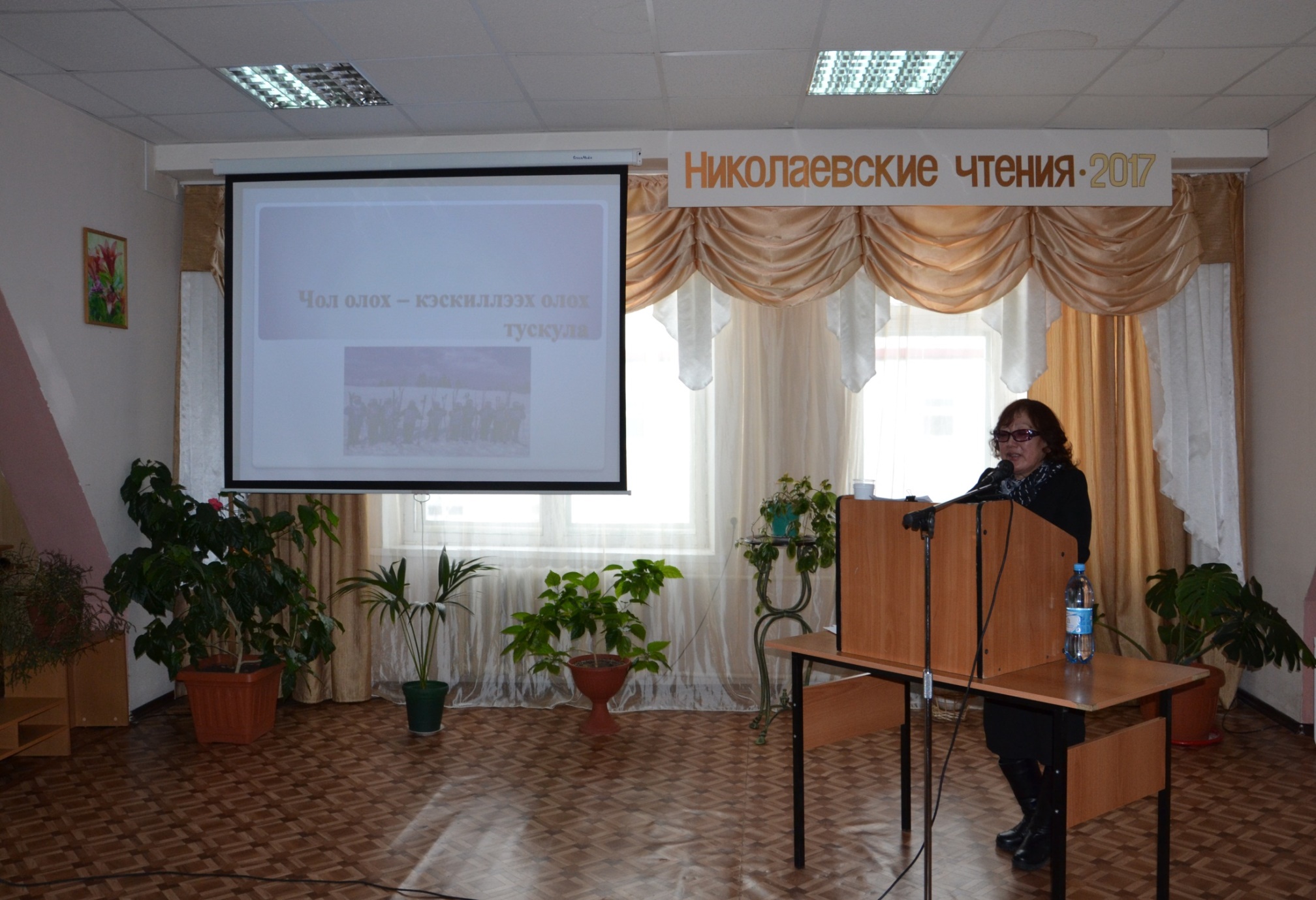 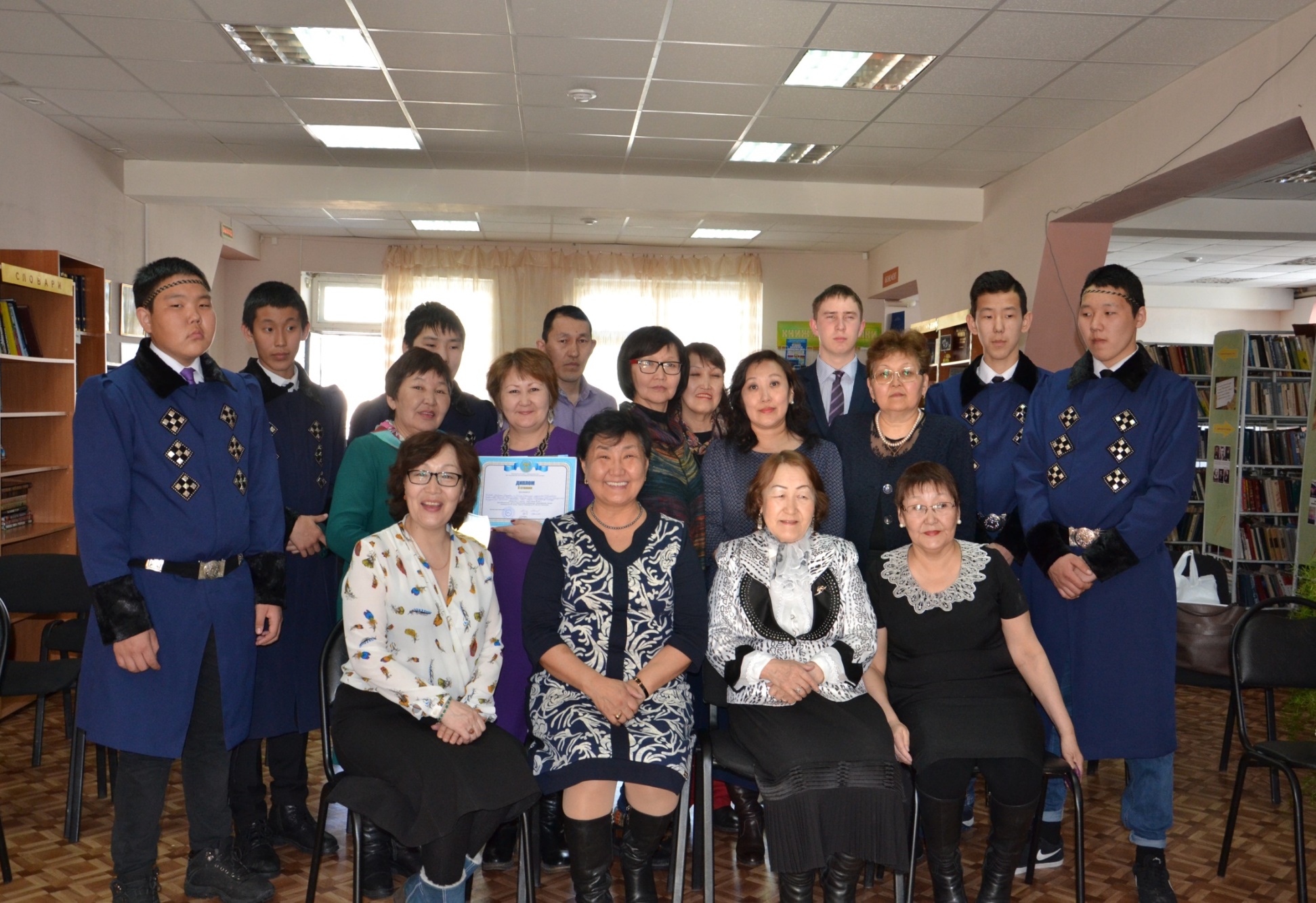 По 2 группе (лица старше 30 лет):

1 место – Степанова Елена Александровна, Борисова Надежда Григорьевна, учителя   МБОУ с УИОП «Покровская СОШ №1» , Хангаласский улус ,  по теме «Музыка, как средство всестороннего развития классного коллектива»;

2 место- Павлова Матрена Егоровна ,гл. библиотекарь Октемской модельной библиотеки МУ «Хангаласская ЦБС»,  Гаврильева Галина Максимовна, библиотекарь МБОУ «Октемская СОШ», Хангаласский улус,  по теме «Виртуальная  книжная выставка «Вся жизнь -  служение народу»;

3 место- Спиридонова Варвара Никифоровна, Зав. Куокуйской модельной библиотекой «Кобяйская МЦБС», Кобяйский улус,  по теме «Здоровый образ жизни и сбережение народа».
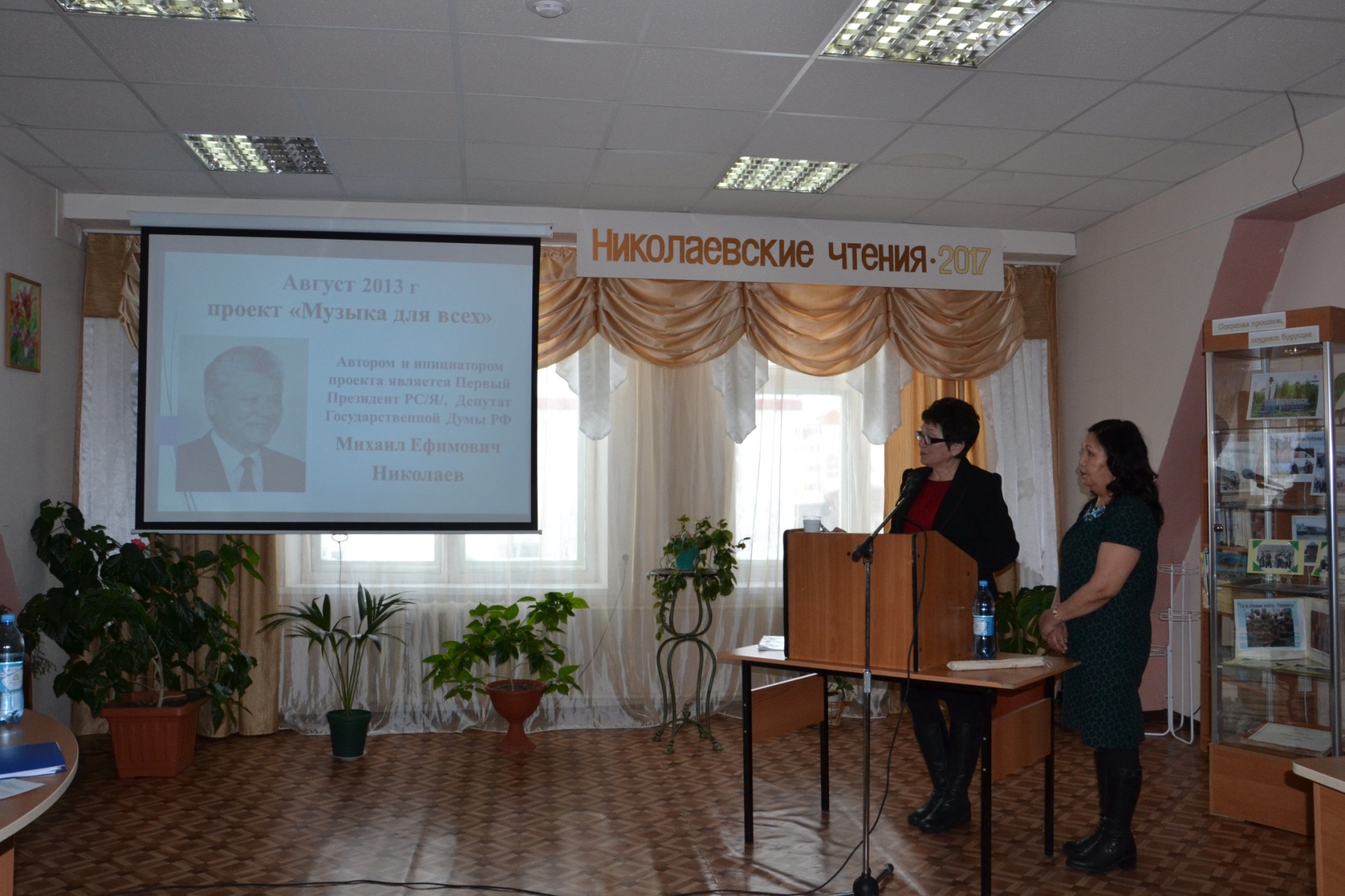 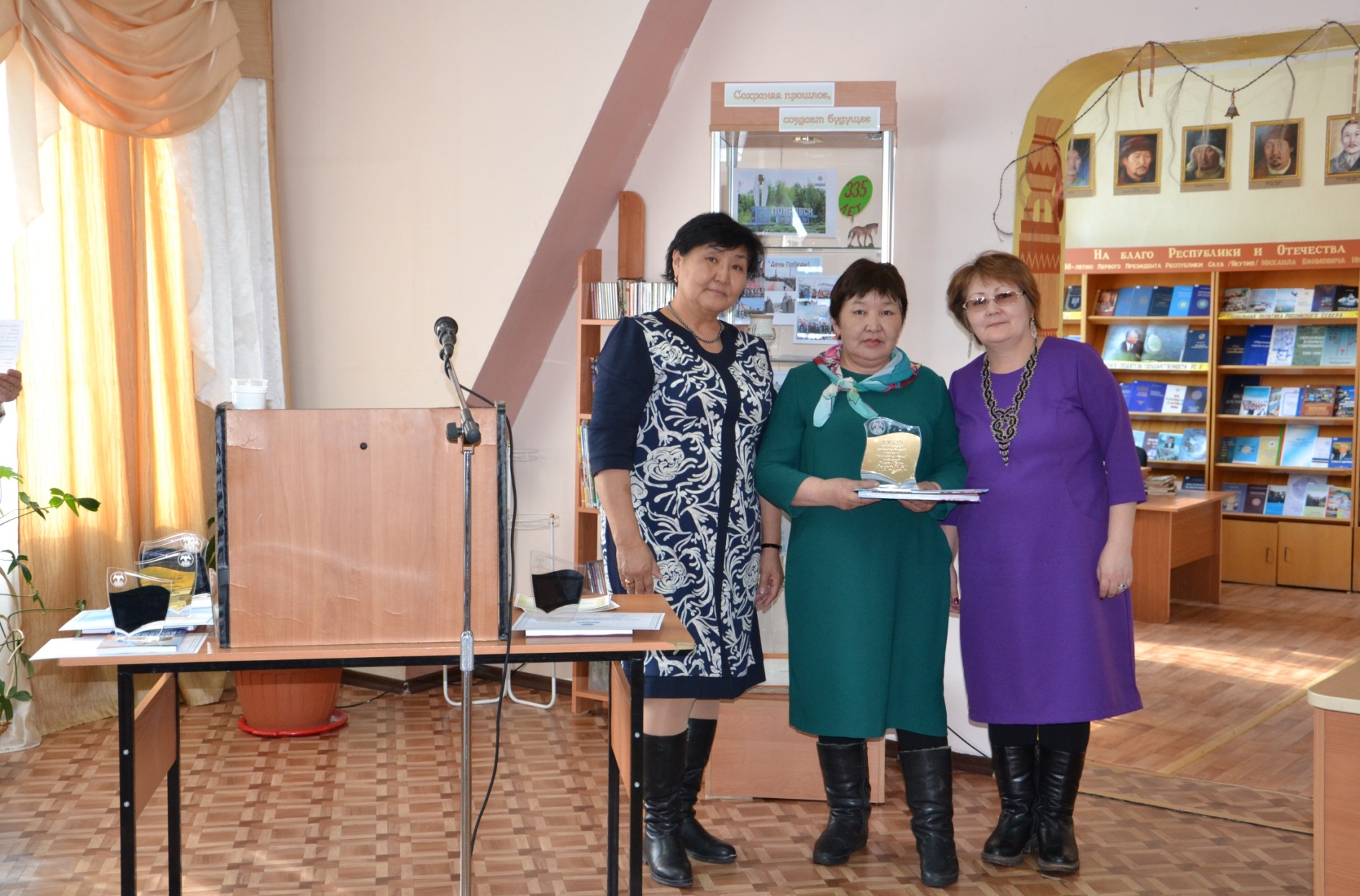 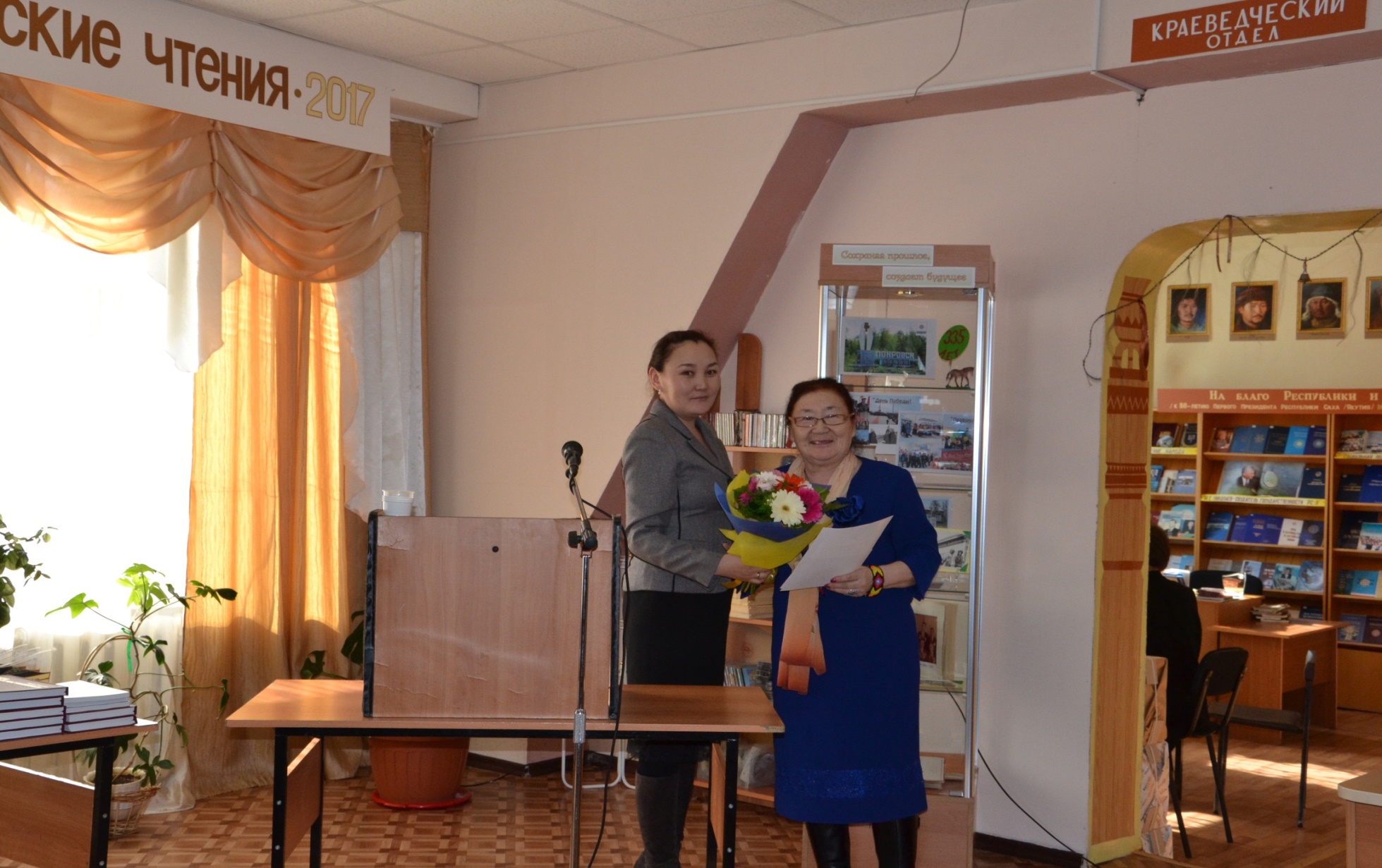